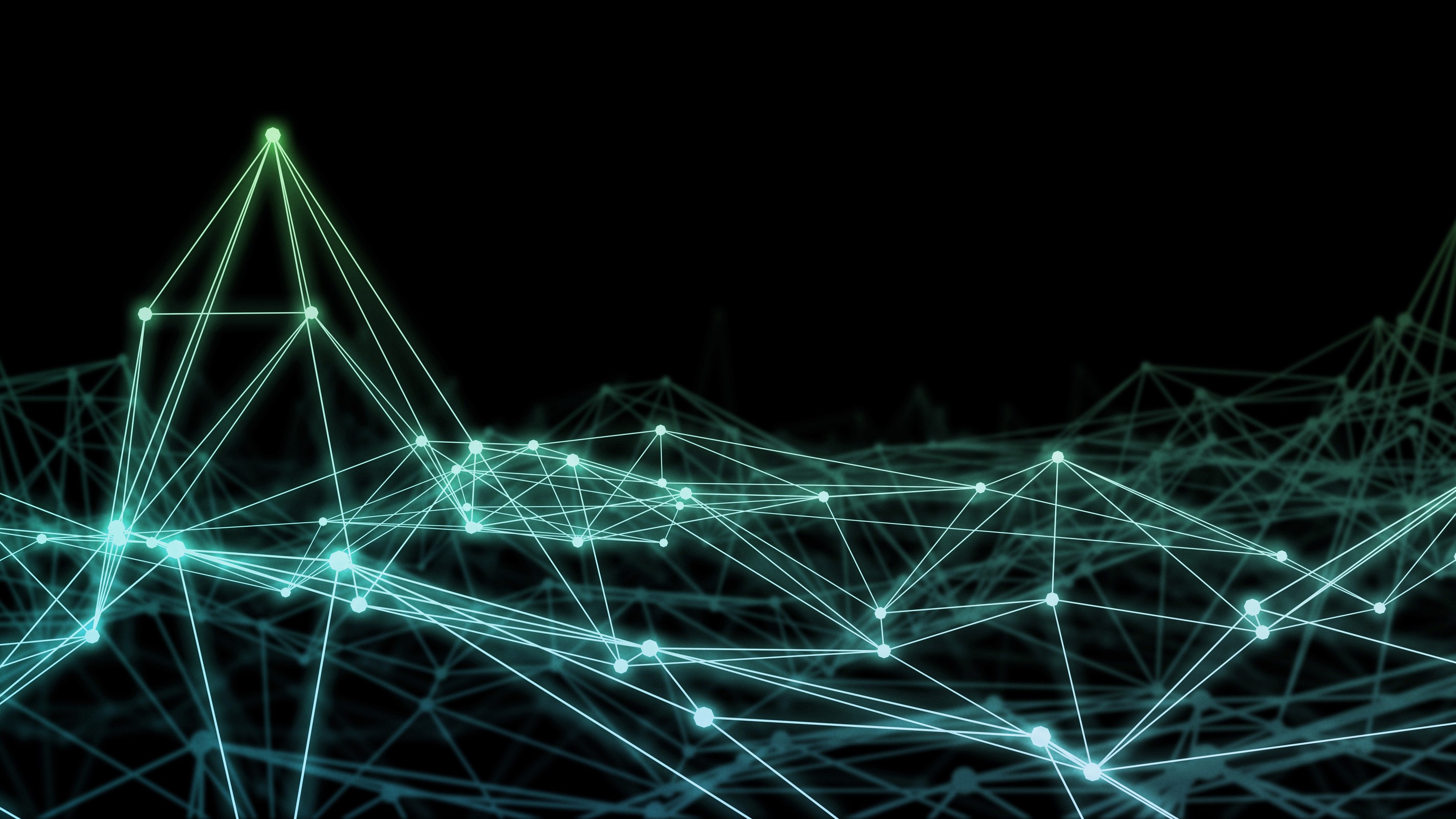 НАЦИОНАЛЬНЫЙ ЦЕНТР
ГОСУДАРСТВЕННОЙ НАУЧНО-ТЕХНИЧЕСКОЙ ЭКСПЕРТИЗЫ  НЦГНТЭ
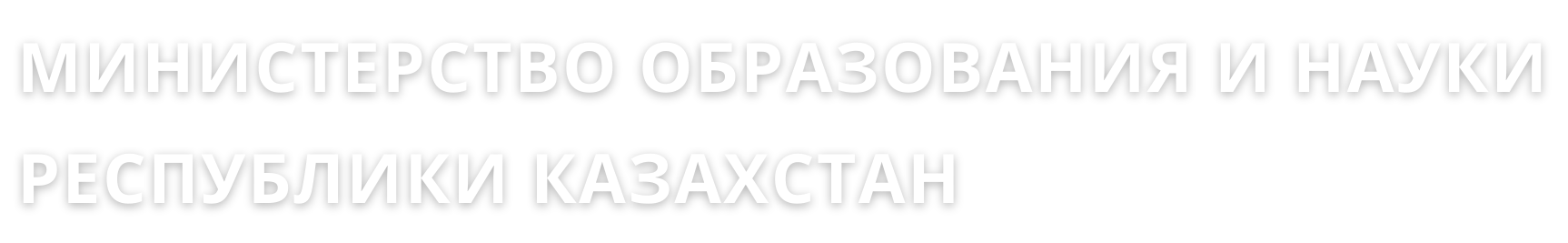 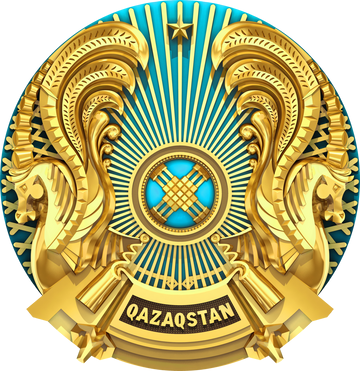 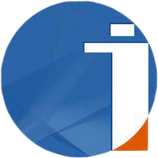 КОМИТЕТ НАУКИ
Деятельность НЦГНТЭ за 2021 год
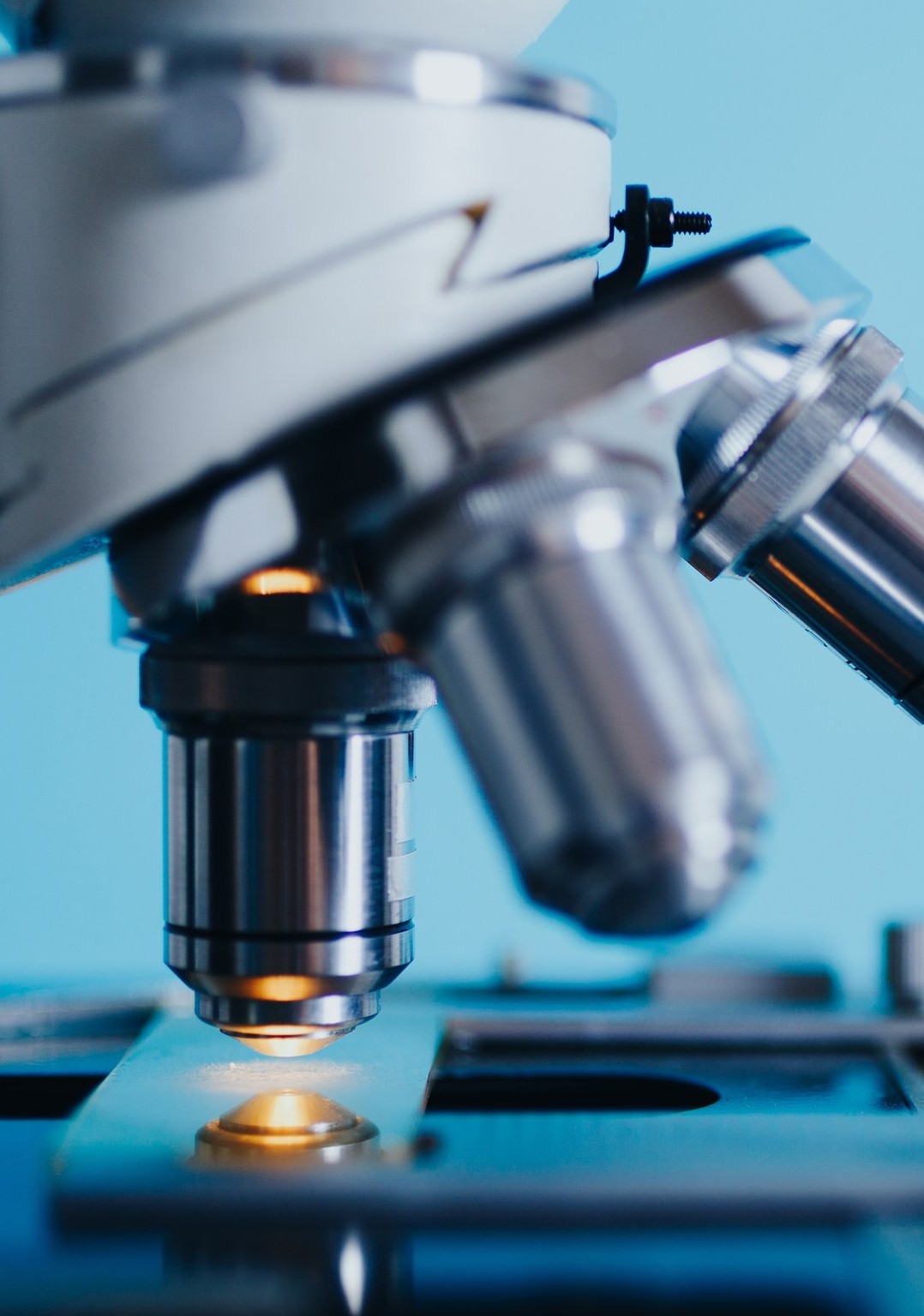 ОРГАНИЗАЦИЯ ГОСУДАРСТВЕННОЙ НАУЧНО-  ТЕХНИЧЕСКОЙ ЭКСПЕРТИЗЫ ПРОЕКТОВ И ПРОГРАММ
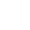 ОРГАНИЗАЦИЯ РАБОТЫ НАЦИОНАЛЬНЫХ  НАУЧНЫХ СОВЕТОВ
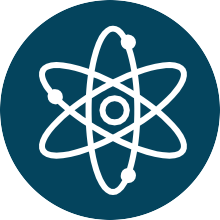 ДЕЯТЕЛЬНОСТЬ  НЦГНТЭ
ГОСУДАРСТВЕННЫЙ УЧЕТ НАУЧНЫХ, НАУЧНО-  ТЕХНИЧЕСКИХ ПРОЕКТОВ И ПРОГРАММ, ОТЧЕТОВ О  НАУЧНОЙ И НАУЧНО-ТЕХНИЧЕСКОЙ ДЕЯТЕЛЬНОСТИ,  ДИССЕРТАЦИЙ PHD
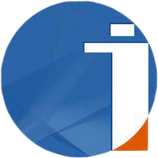 МОНИТОРИНГ РЕАЛИЗАЦИИ НАУЧНЫХ, НАУЧНО-ТЕХНИЧЕСКИХ  ПРОЕКТОВ И ПРОГРАММ И ПРОЕКТОВ КОММЕРЦИАЛИЗАЦИИ  РННТД НА СТАДИЯХ ИХ ВЫПОЛНЕНИЯ И ЗАВЕРШЕНИЯ
2
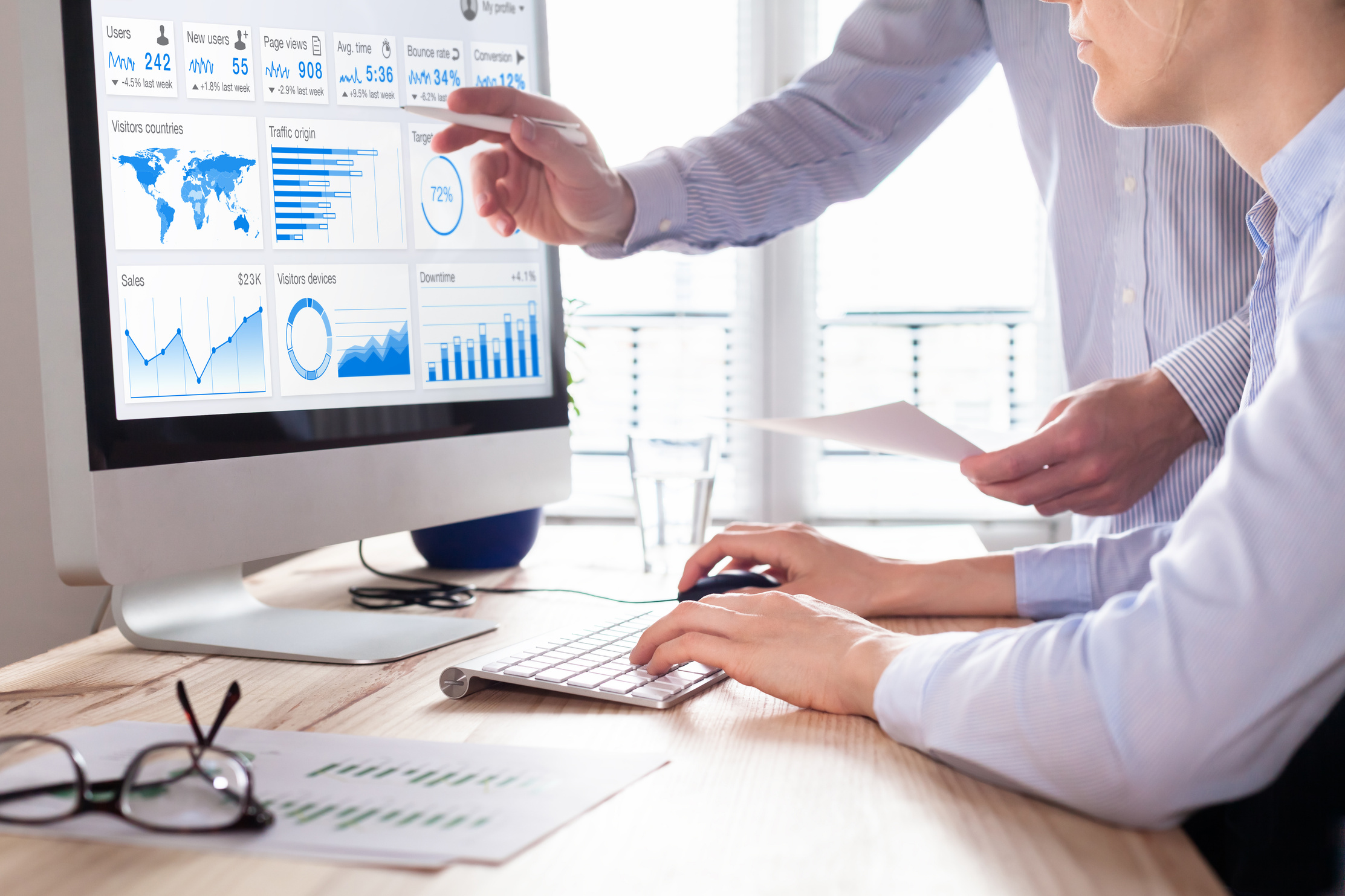 ОРГАНИЗАЦИЯ ГОСУДАРСТВЕННОЙ НАУЧНО-ТЕХНИЧЕСКОЙ
ЭКСПЕРТИЗЫ ПРОЕКТОВ И ПРОГРАММ
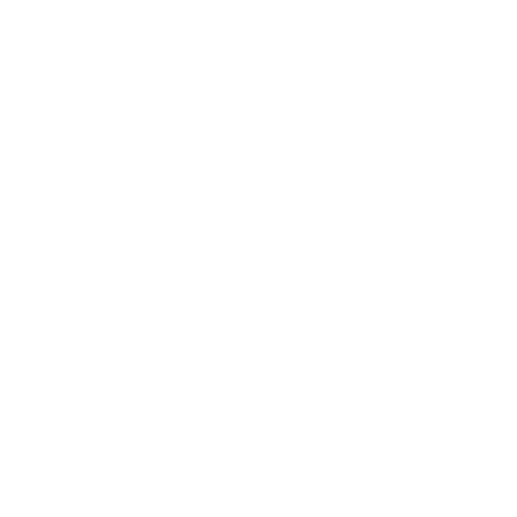 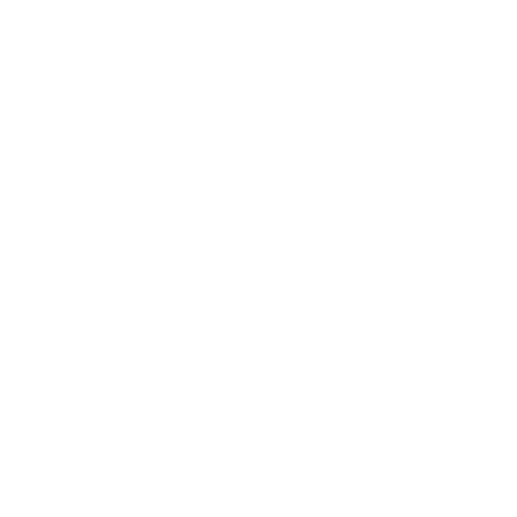 7 РАБОЧИХ ДНЕЙ
15 РАБОЧИХ ДНЕЙ
27 РАБОЧИХ ДНЕЙ
Рассмотрение на ННС и 
принятие решений
Этапы и сроки проведения ГНТЭ
Отбор трех экспертов
Проведение ГНТЭ
(20 рабочих дней - ГНТЭ,
7 рабочих дней - оценка обоснованности запрашиваемого финансирования)
Проверка на соблюдение 
требований конкурсной 
документации, наличие ИРН, 
отсутствие фактов плагиата 
и дублирования
НПА
Закон РК «О науке»

Постановления Правительства РК 
№ 519  «О национальных научных советах»
№575 «Об утверждении Правил базового, грантового, программно-целевого финансирования научной и (или) научно-технической деятельности»
№891 «Об утверждении Правил организации и проведения государственной научно-технической экспертизы».
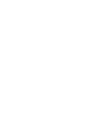 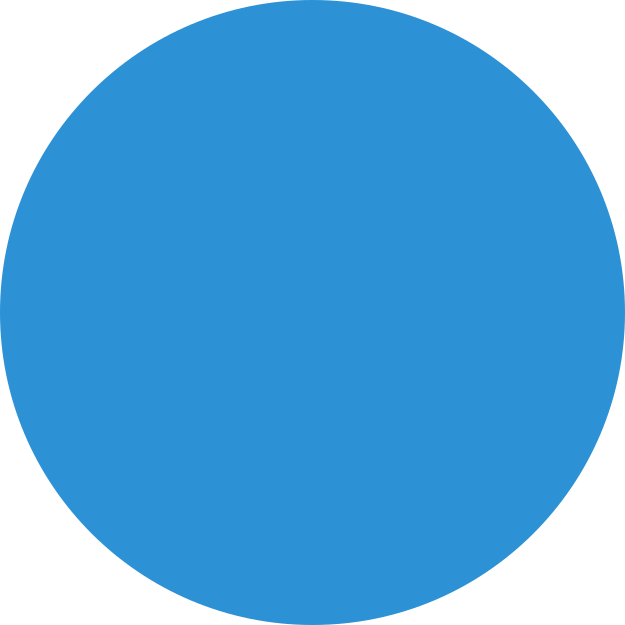 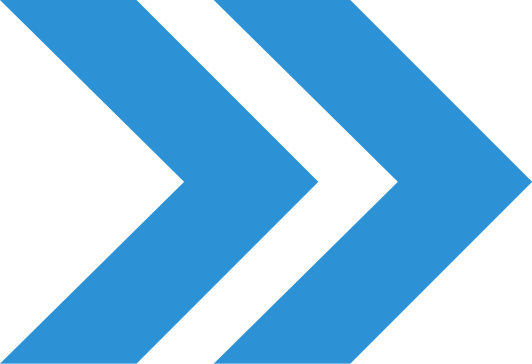 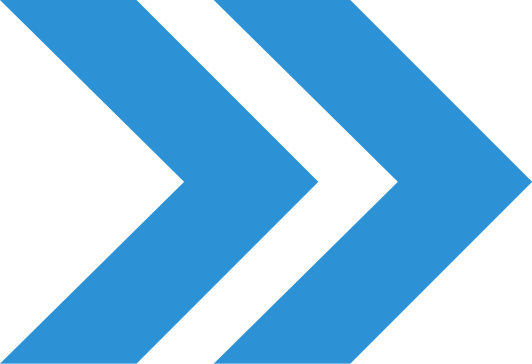 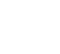 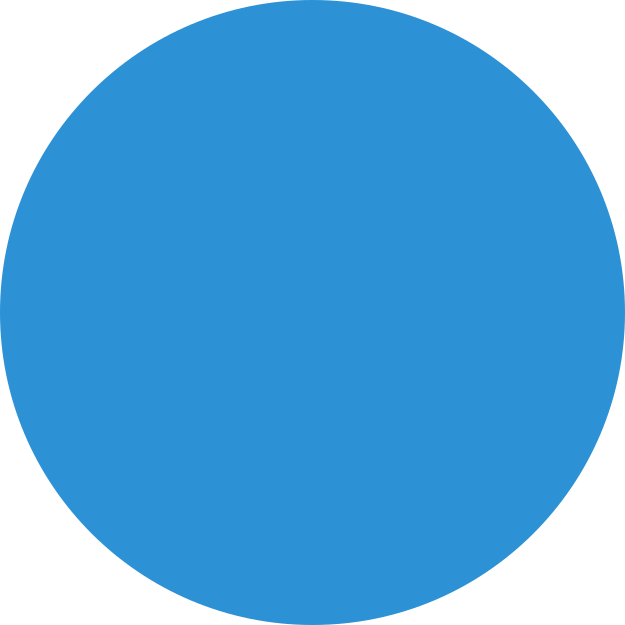 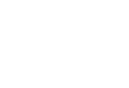 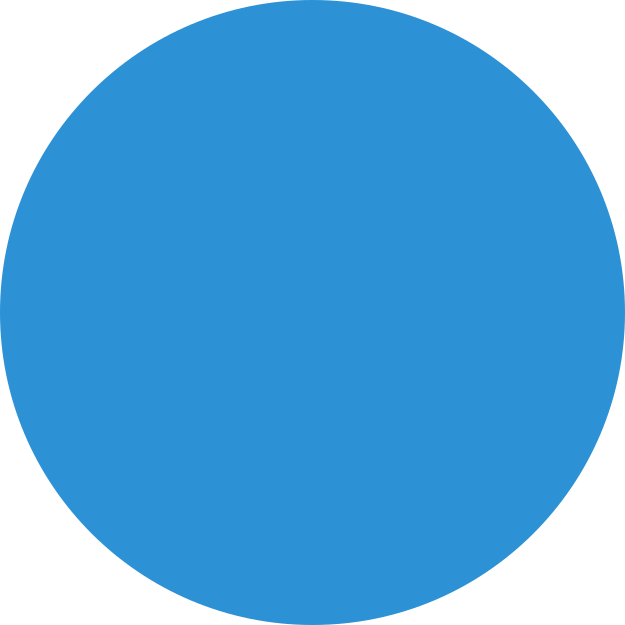 АО «НЦГНТЭ» ЯВЛЯЕТСЯ ОРГАНИЗАТОРОМ 
ГОСУДАРСТВЕННОЙ НАУЧНО-ТЕХНИЧЕСКОЙ ЭКСПЕРТИЗЫ
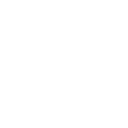 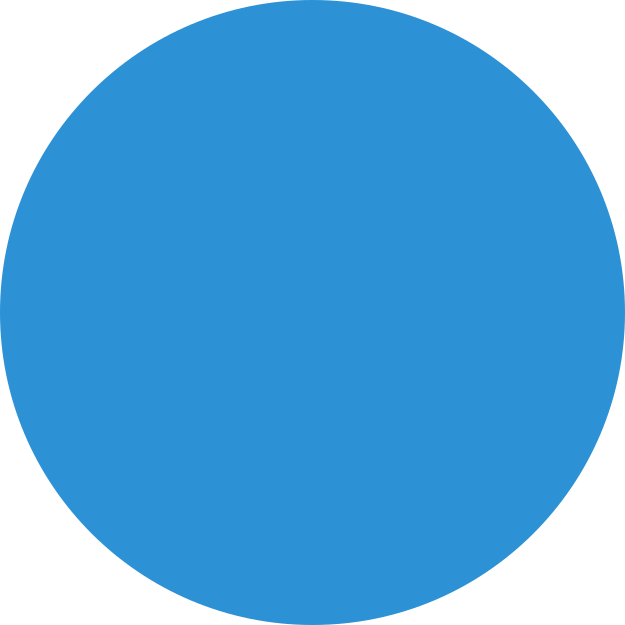 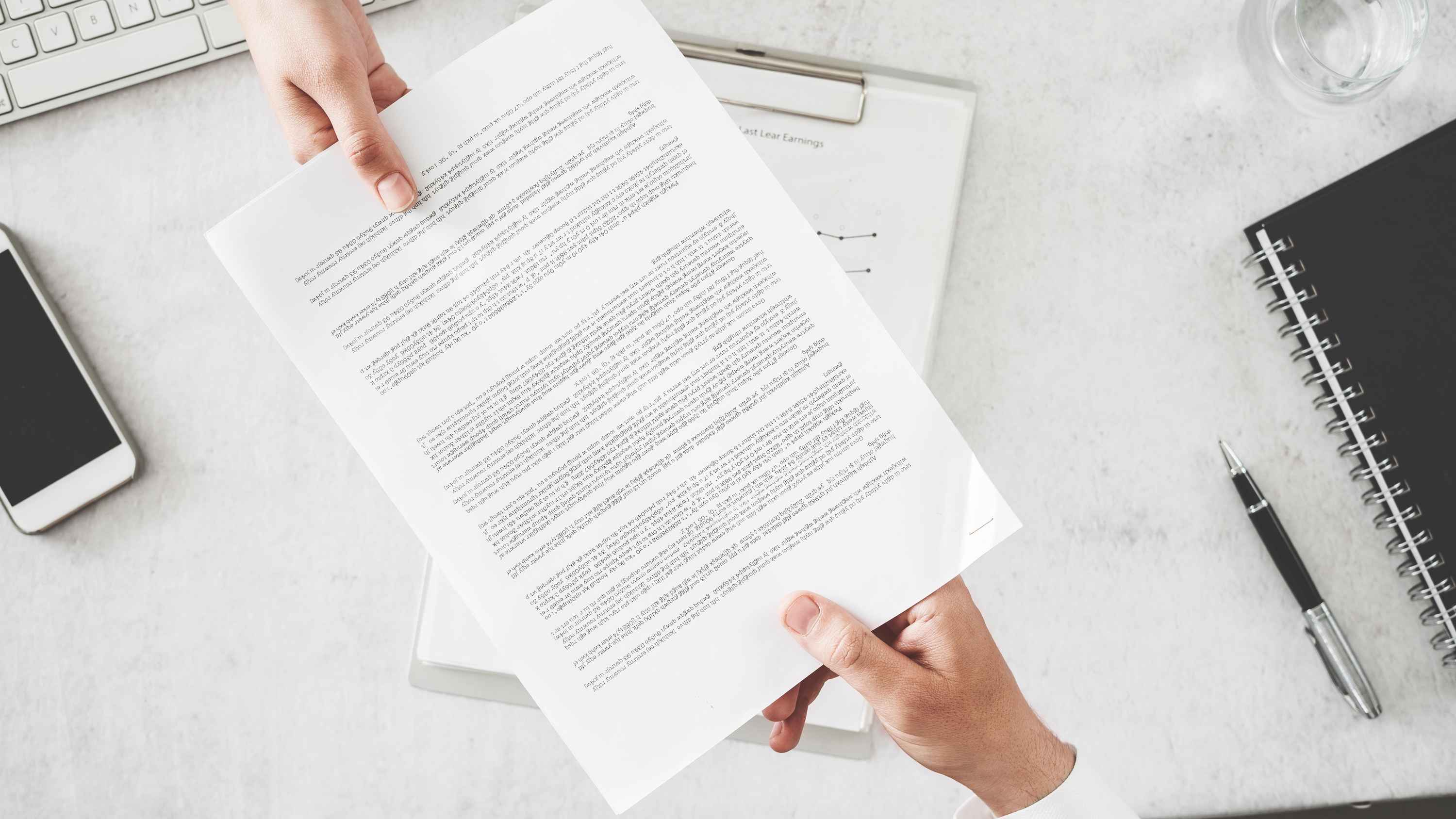 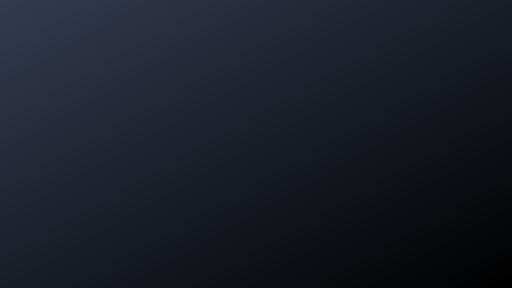 ОСНОВНЫЕ ИЗМЕНЕНИЯ В ПРОЦЕССЕ ПРОВЕДЕНИЯ ГНТЭ
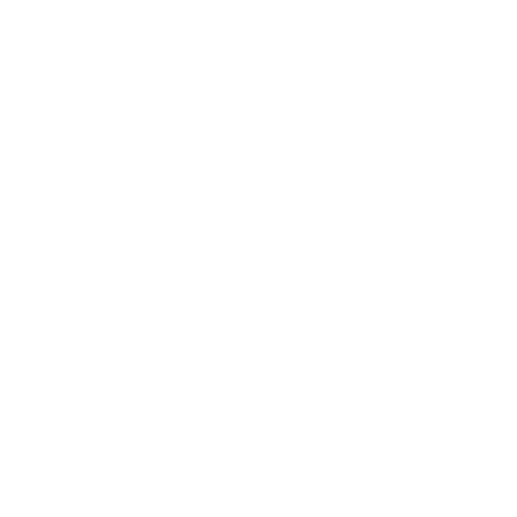 В октябре 2021 года были внесены изменения в Правила организации и проведения государственной научно-технической экспертизы:
Пересмотрен порядок проведения формальной проверки 
(из 9 пунктов, исключены 3 пункта)

Пересмотрен порядок проведения доработки заявок
(дана полная возможность доработки, включая замены 
руководителя)

Пересмотрены и упрощены таблицы в смете расходов по 
запрашиваемой сумме, заполняемые при подаче заявки

Пересмотрен критерий оценки заявок экспертами               
 (исключено дублирование критериев с критериями ННС)
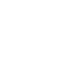 Впервые за 10 лет принято решение повысить оплату за проведение экспертизы казахстанским экспертам:
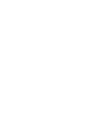 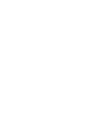 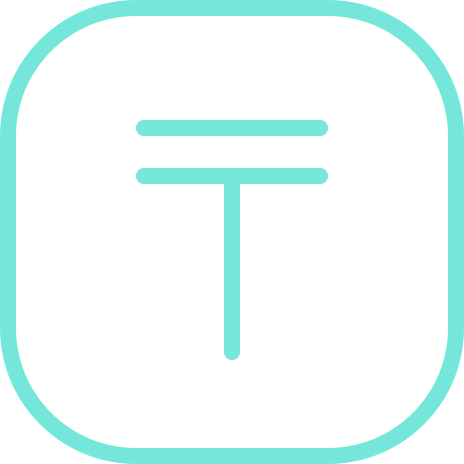 С 10 000 ТЕНГЕ ДО 28 895 ТЕНГЕ
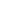 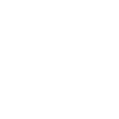 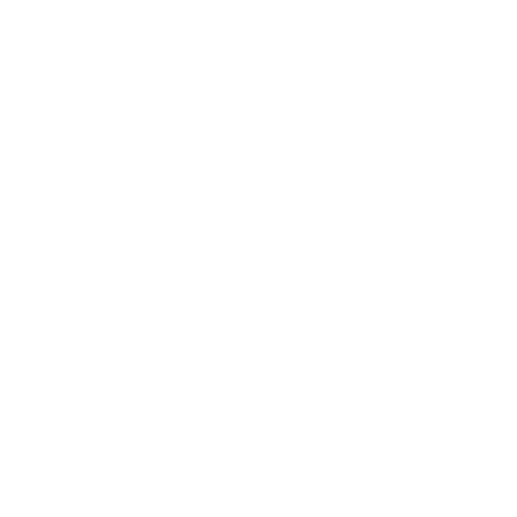 Конкурсы на грантовое и программно-целевое финансирование в 2021 году
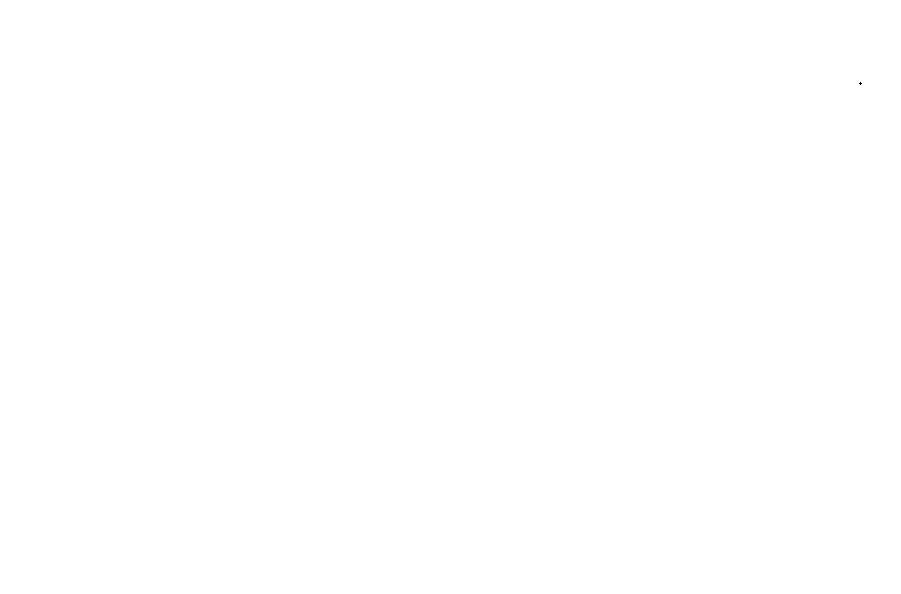 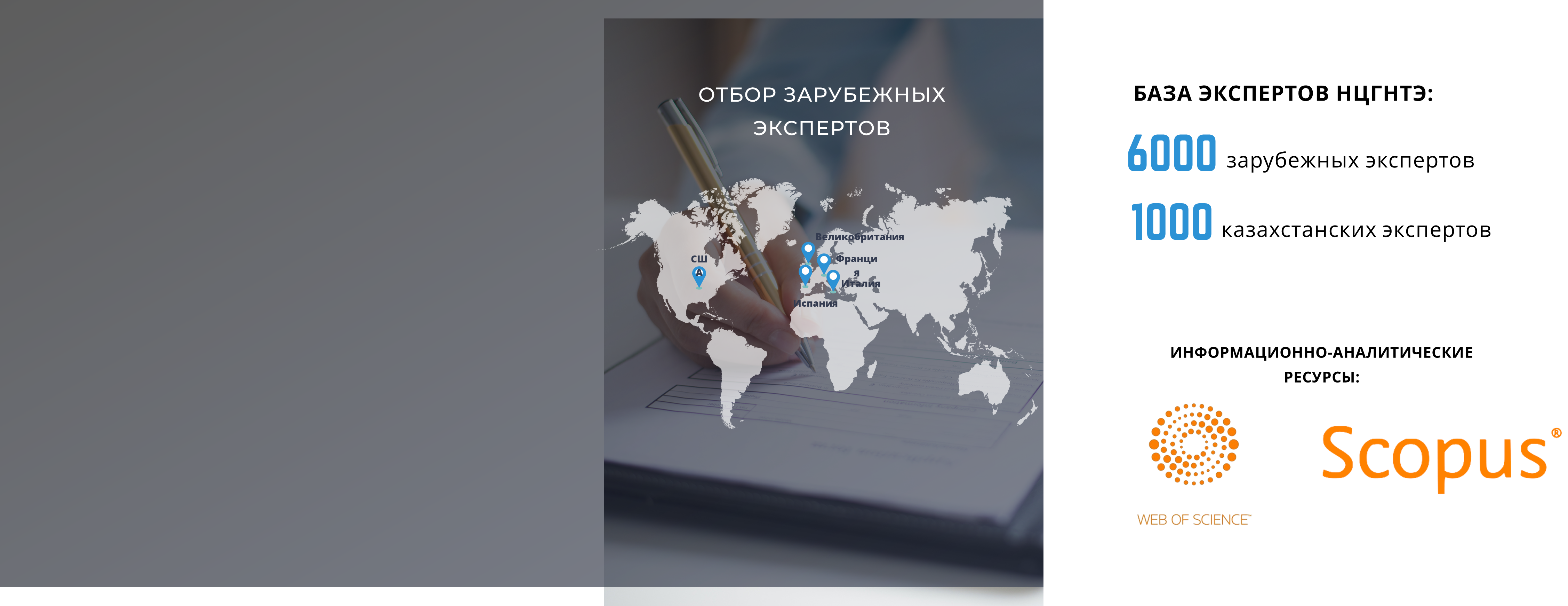 Информация по заседаниям Национальных научных советов
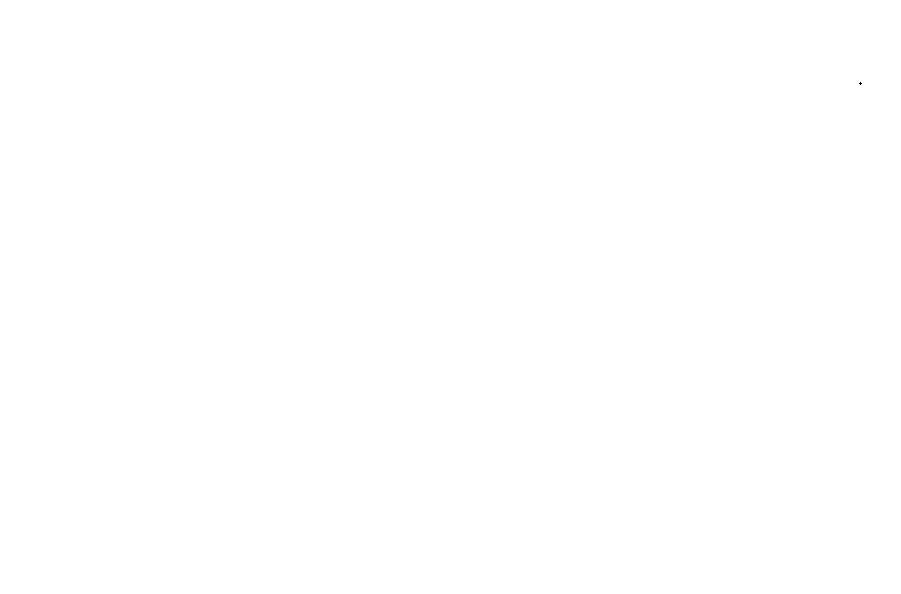 Информация по одобренным ННС заявкам в рамках конкурсов на грантовое финансирование
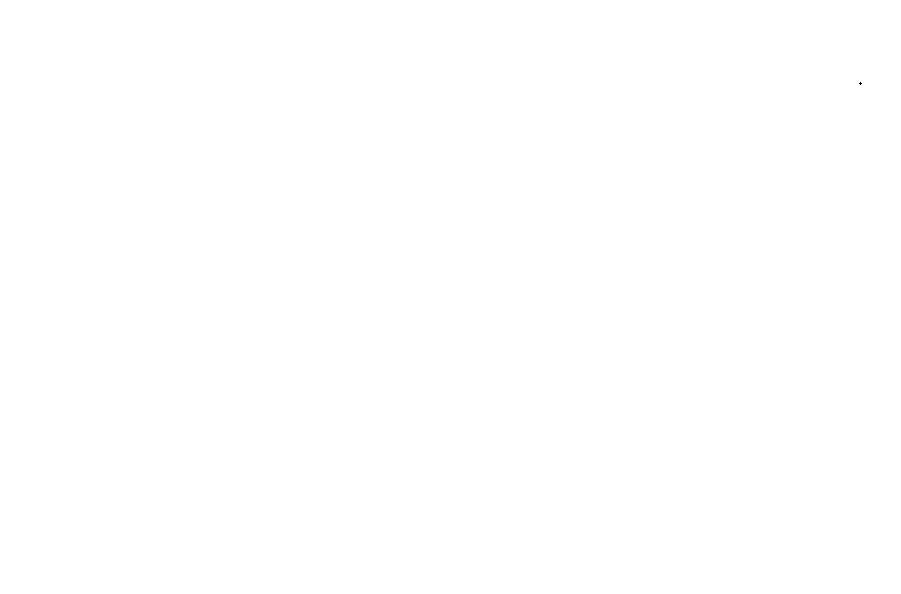 Информация по рекомендованным ННС заявкам программно-целевого финансирования
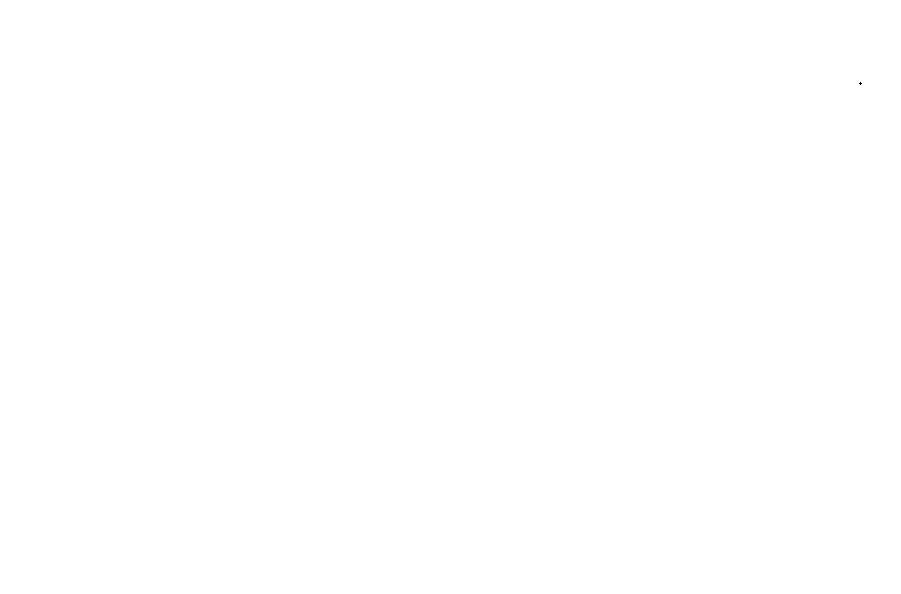 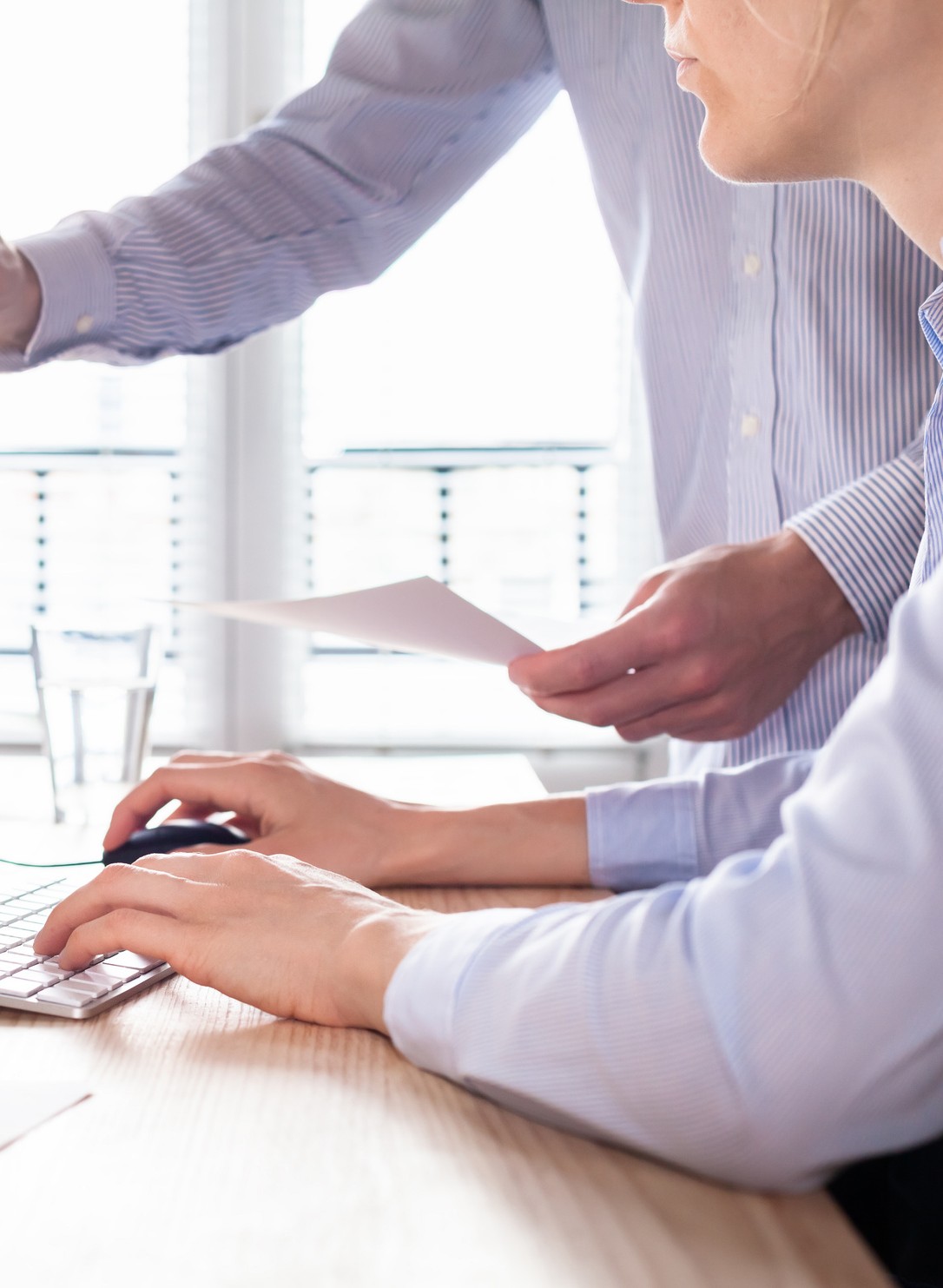 ГОСУДАРСТВЕННЫЙ УЧЕТ НАУЧНЫХ, НАУЧНО-ТЕХНИЧЕСКИХ ПРОЕКТОВ И  ПРОГРАММ, ОТЧЕТОВ О НАУЧНОЙ И НАУЧНО-ТЕХНИЧЕСКОЙ ДЕЯТЕЛЬНОСТИ,  ДИССЕРТАЦИЙ PHD
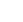 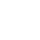 По государственному учету
НПА
Закон РК «О науке»
Правила государственного учета научных, научно-  технических проектов и программ, финансируемых из  государственного бюджета, и отчетов по их  выполнению
2021 год	(зарегистрировано):
117 научных, научно-технических программ
841 научных, научно-технических проектов
 598 отчетов по научным проектам
1027 кратких сведений о реализации проектов (по проектам выполнение в рамках ГФ,  реализация которых переходит на следую щий календарный год)
86 результатов научной и (или) научно-технической деятельности
300 диссертаций
ИНФОРМАЦИОННЫЕ ФОНДЫ НЦГНТЭ:
21 300 научных работ
39 100 отчетов о НИОКР
24 500 кандидатских и докторских  диссертаций, а также диссертаций PhD
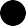 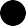 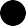 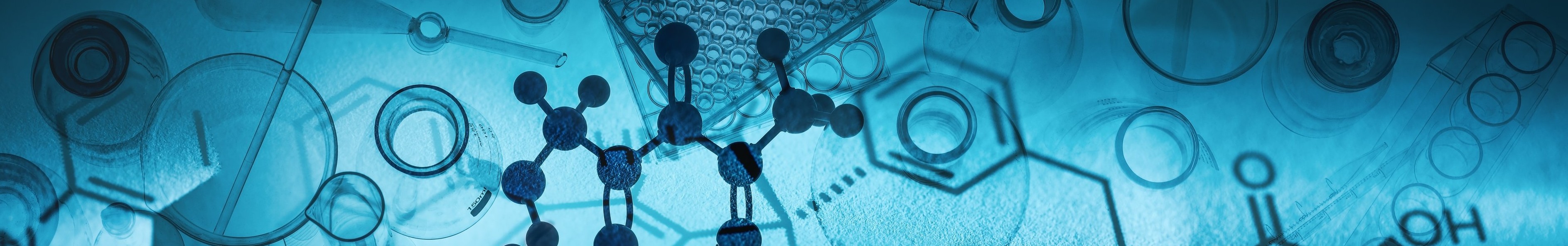 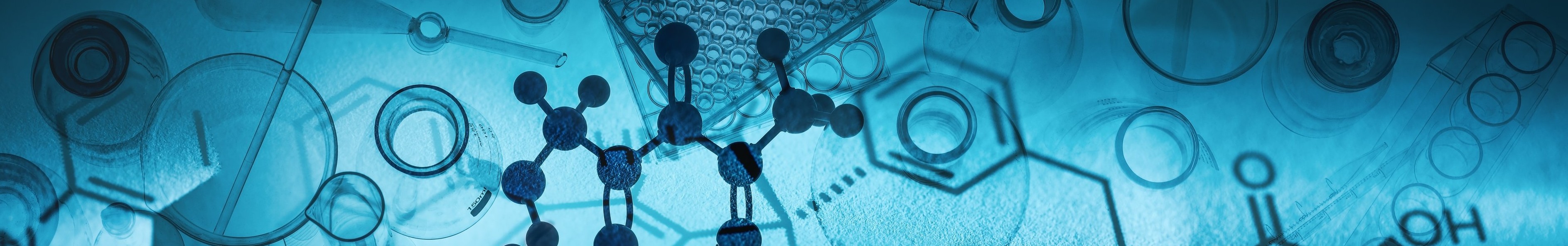 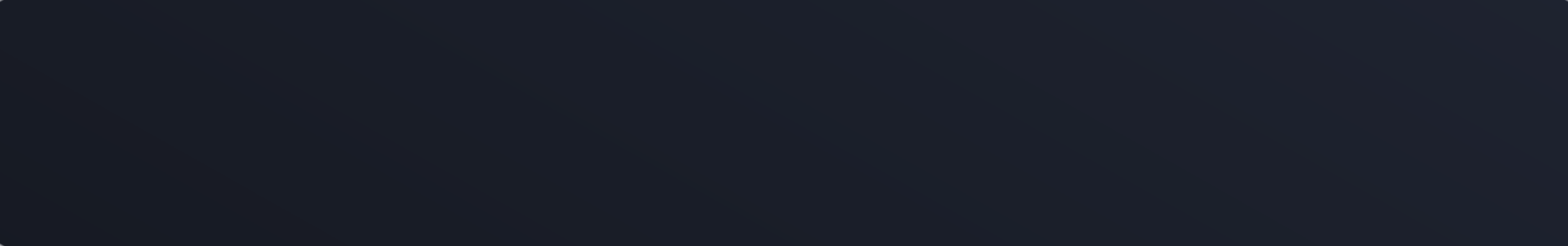 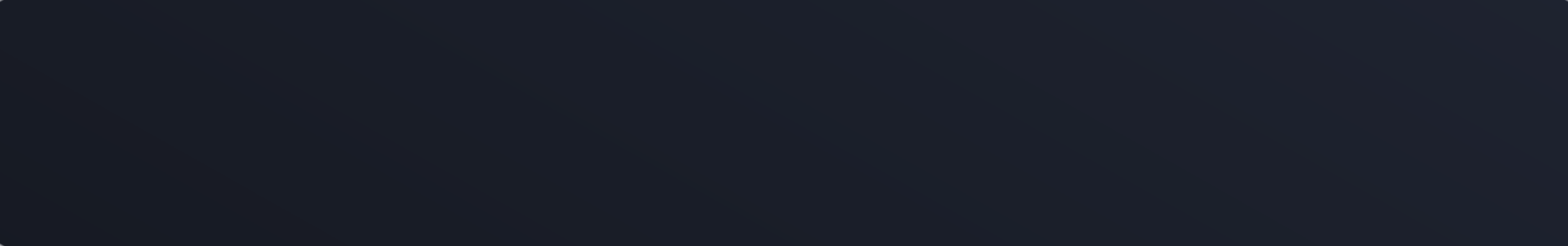 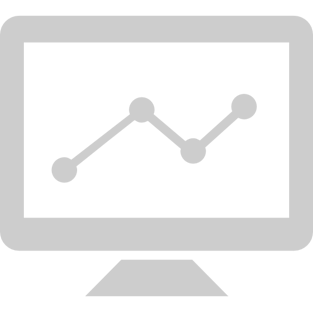 МОНИТОРИНГ НАУЧНЫХ, НАУЧНО-ТЕХНИЧЕСКИХ ПРОЕКТОВ И ПРОГРАММ,  ПРОЕКТОВ КОММЕРЦИАЛИЗАЦИИ
В указанный период мониторинг был проведен в 125 организациях в 25 городах / поселках городского типа Казахстана. 
Общее количество проектов и программ, охваченных в ходе мониторинга – 561
НПА
Приказ №126-НЖ от 23 августа 2021 года
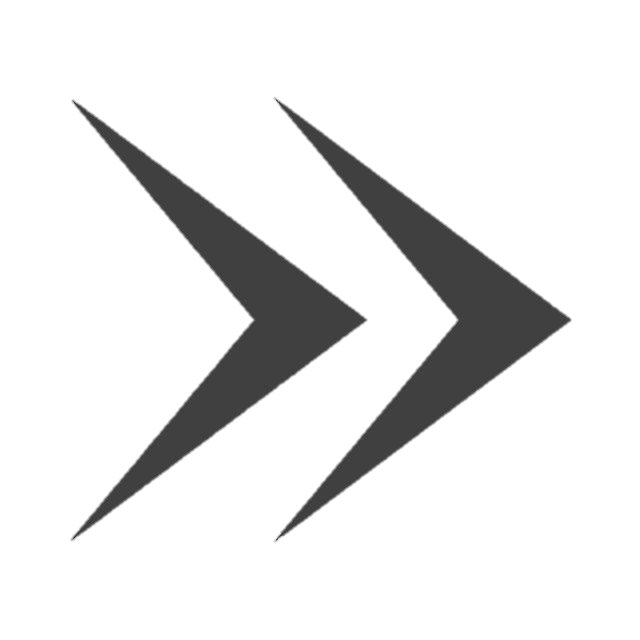 Основные функции Управления мониторинга 
научных, научно-технических проектов и программ,  проектов коммерциализации:
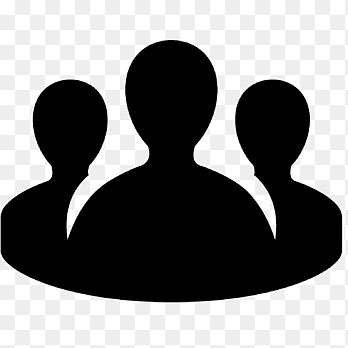 ФОРМИРОВАНИЕ ЭКСПЕРТНЫХ ГРУПП, ВОВЛЕКАЕМЫХ В  ПРОЦЕСС МОНИТОРИНГА


УПРАВЛЕНИЕ И КООРДИНАЦИЯ ИХ 
ДЕЯТЕЛЬНОСТИ



СБОР И АНАЛИЗ ИНФОРМАЦИИ О ХОДЕ РЕАЛИЗАЦИИ НТПИП  И ПРОЕКТОВ КОММЕРЦИАЛИЗАЦИИ РННТД
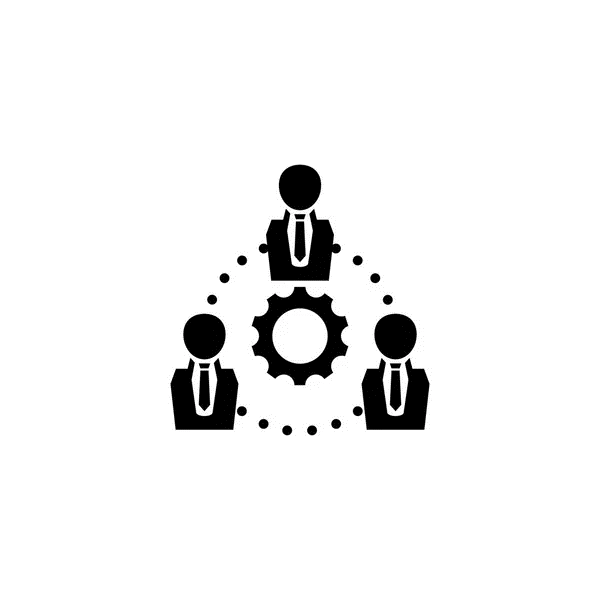 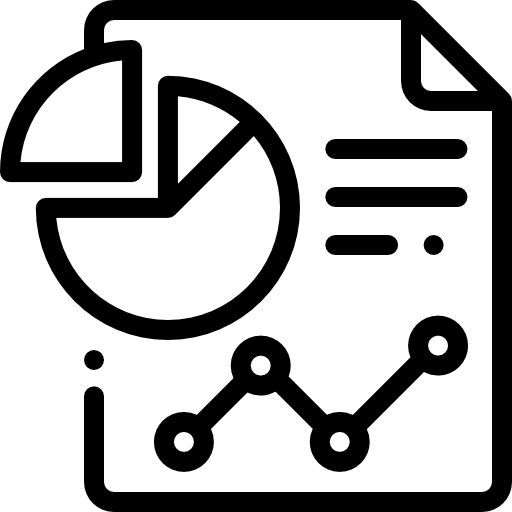 ИТОГИ МОНИТОРИНГА ПЕРЕДАНЫ В НАЦИОНАЛЬНЫЕ НАУЧНЫЕ СОВЕТЫ 
ПО СООТВЕТСТВУЮЩИМ ПРИОРИТЕТНЫМ НАПРАВЛЕНИЯМ
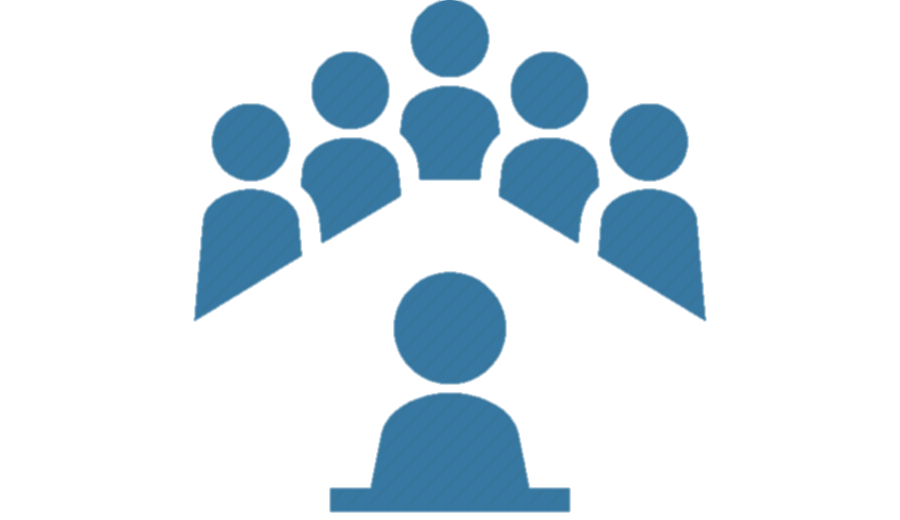 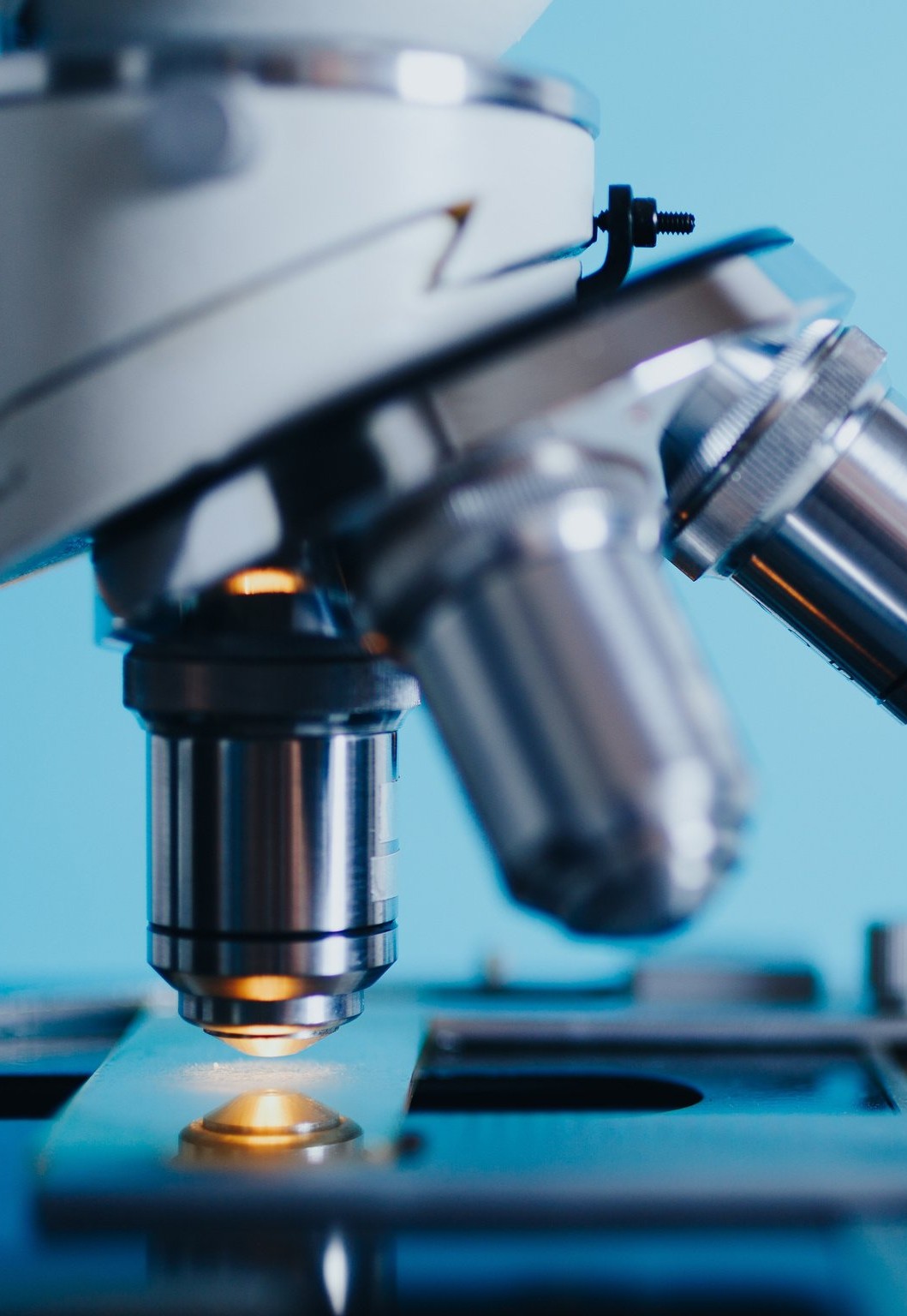 ПЕРСПЕКТИВЫ РАЗВИТИЯ 
АО НЦГНТЭ:
Казахстанский индекс научного  цитирования (КИНЦ)
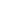 КИНЦ БУДЕТ СОЗДАН НА ОСНОВЕ КАЗАХСТАНСКОЙ БАЗЫ ЦИТИРОВАНИЯ
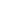 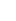 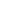 Репозиторий дипломных работ,  магистерских и докторских диссертаций
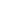 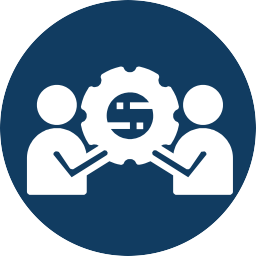 КИНЦ ВИДИТСЯ КАК ПЕРВАЯ В ЦЕНТРАЛЬНОАЗИАТСКОМ  РЕГИОНЕ НАЦИОНАЛЬНАЯ БИБЛИОМЕТРИЧЕСКАЯ СИСТЕМА
Число индексируемых  казахстанских журналов в КазБЦ	-  162 единицы
База содержит:
175 000 прореферированных  статей
400 000 пристатейных ссылок
3 288 профилей авторов
ДЛЯ СОЗДАНИЯ РЕПОЗИТОРИЯ В АВТОМАТИЗИРОВАННОЙ  ИНФОРМАЦИОННОЙ СИСТЕМЕ НЦГНТЭ БУДЕТ РАЗРАБОТАН МОДУЛЬ ДЛЯ  ПОДАЧИ И ХРАНЕНИЯ РАБОТ, А ТАКЖЕ СИСТЕМА ИХ ПОИСКА ПО  РАЗЛИЧНЫМ ПОЛЯМ
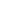 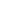 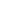 Модель Создания «Ғылым орталығы» в регионах и 
их функционал
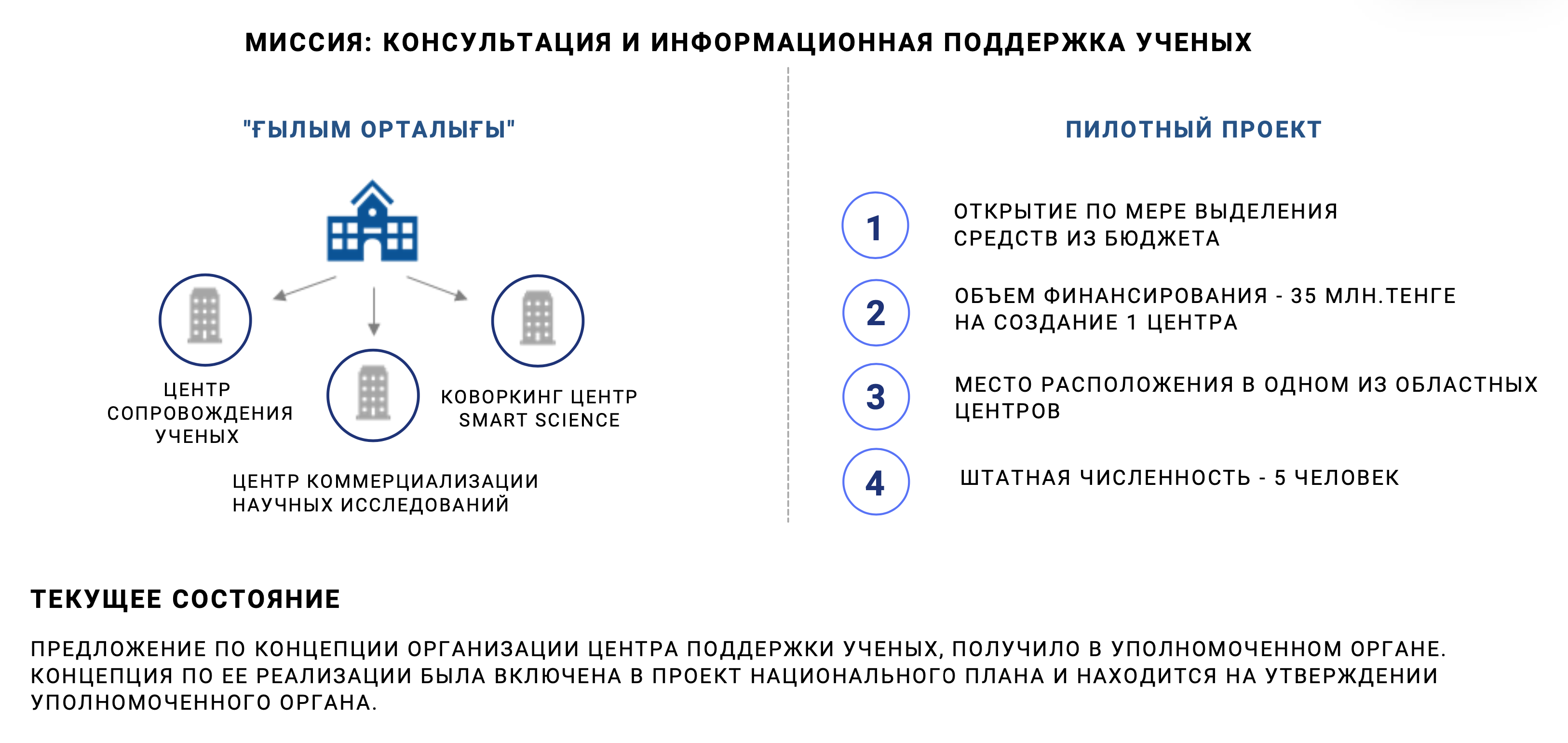